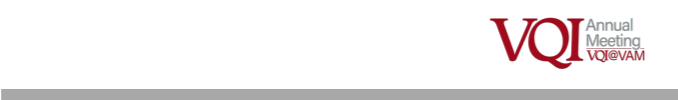 Meaningful Use:  Linking Physician Compensation to Vascular Quality Initiative Metrics 

Scott S. Berman, MD, MHA, RVT, FACS, DFSVS
Megon L. Berman, BS
Pima Heart and Vascular
Tucson, Arizona
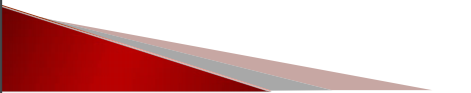 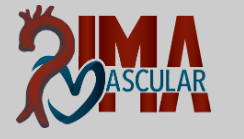 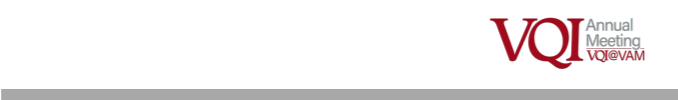 Disclosures:  None
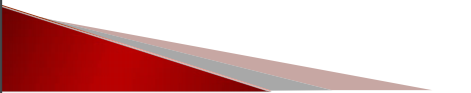 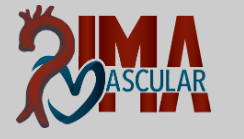 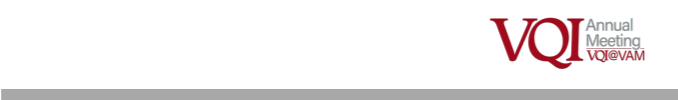 Challenges
Improve provider engagement in VQI
Incentivize vascular providers with meaningful metrics
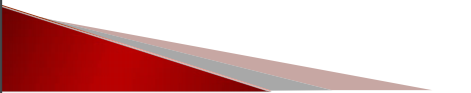 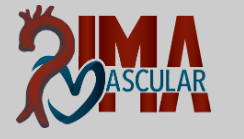 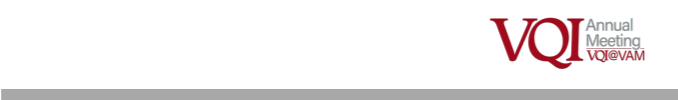 Challenges
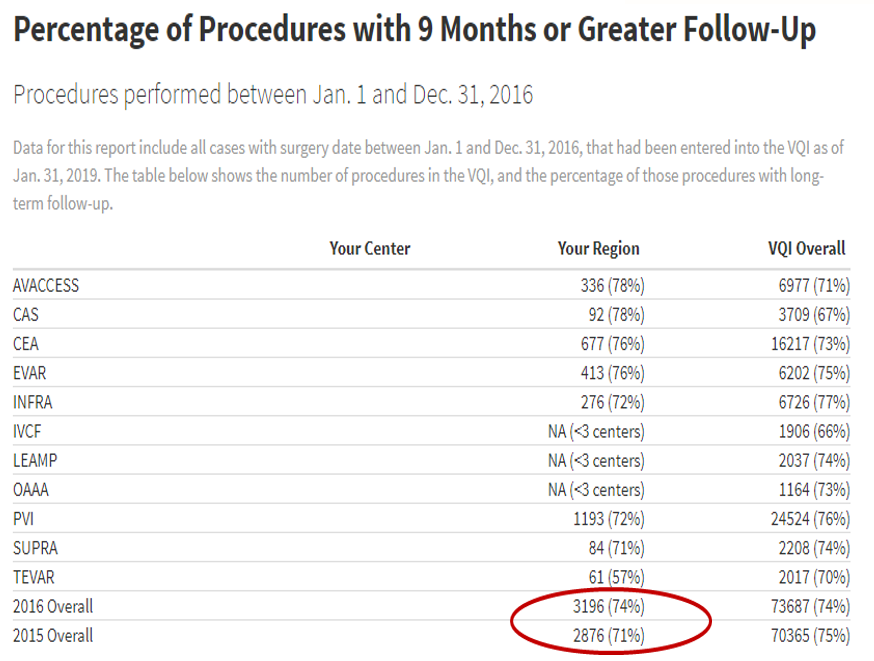 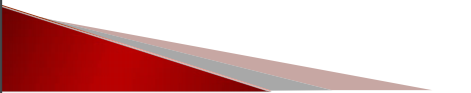 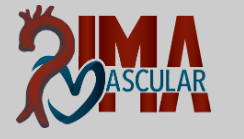 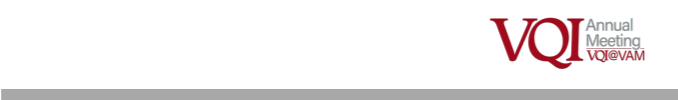 Challenges
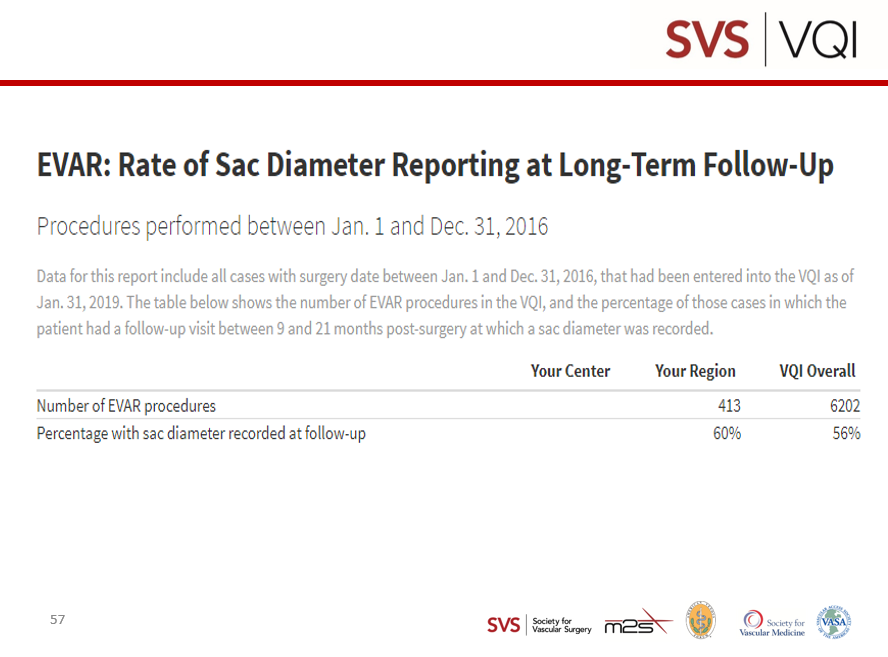 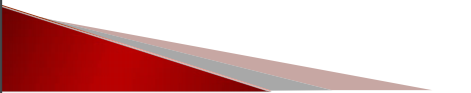 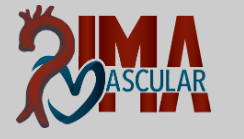 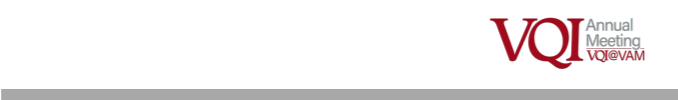 Challenges
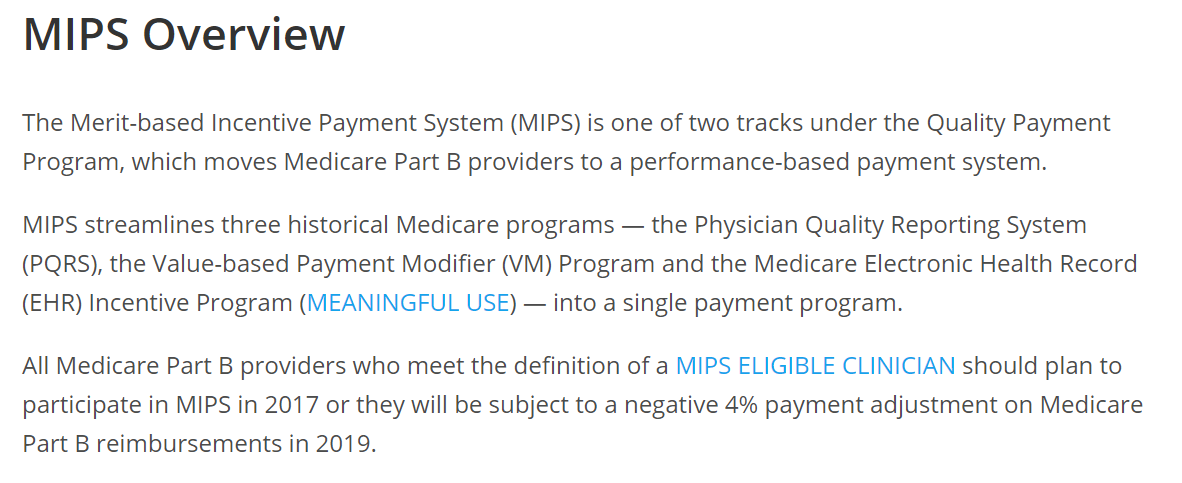 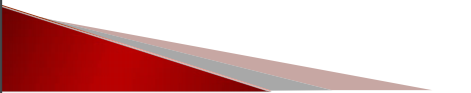 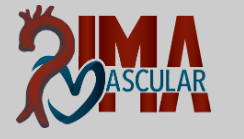 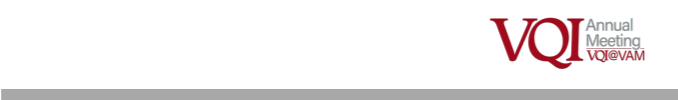 Challenges
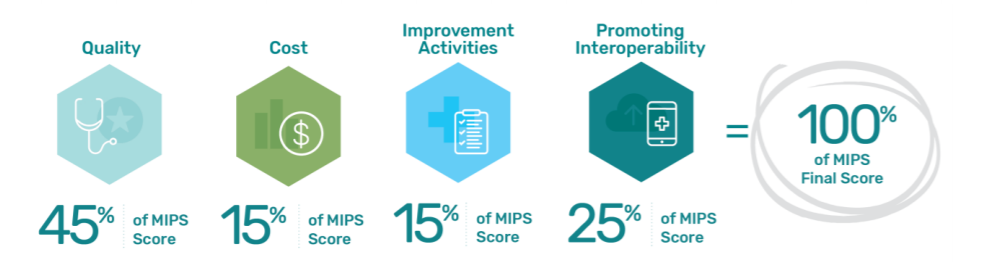 https://qpp.cms.gov/mips/quality-measures
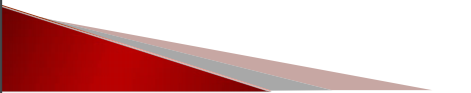 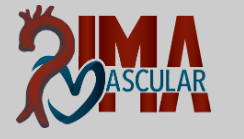 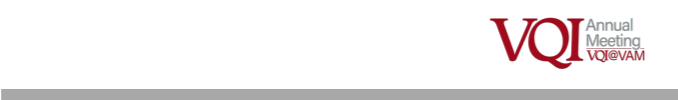 Challenges
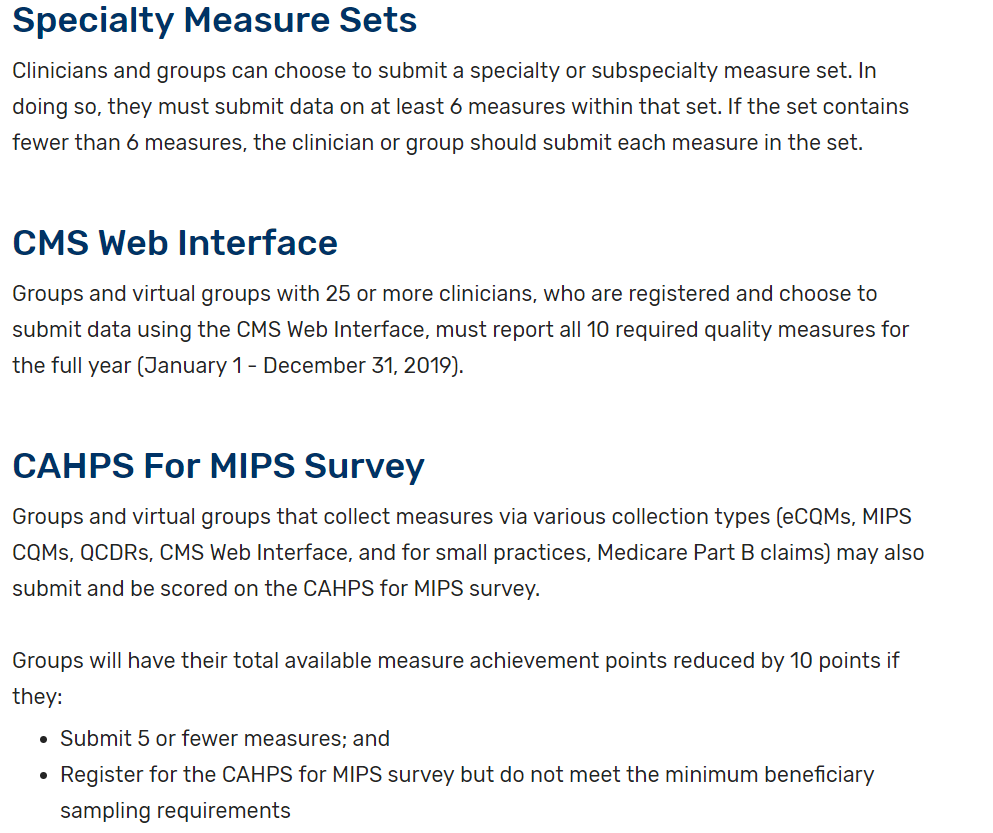 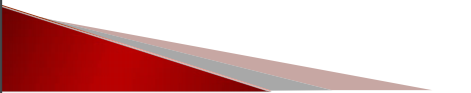 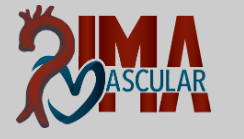 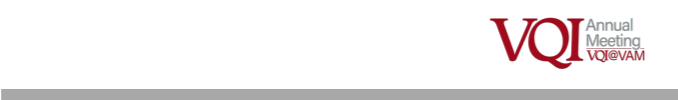 Challenges
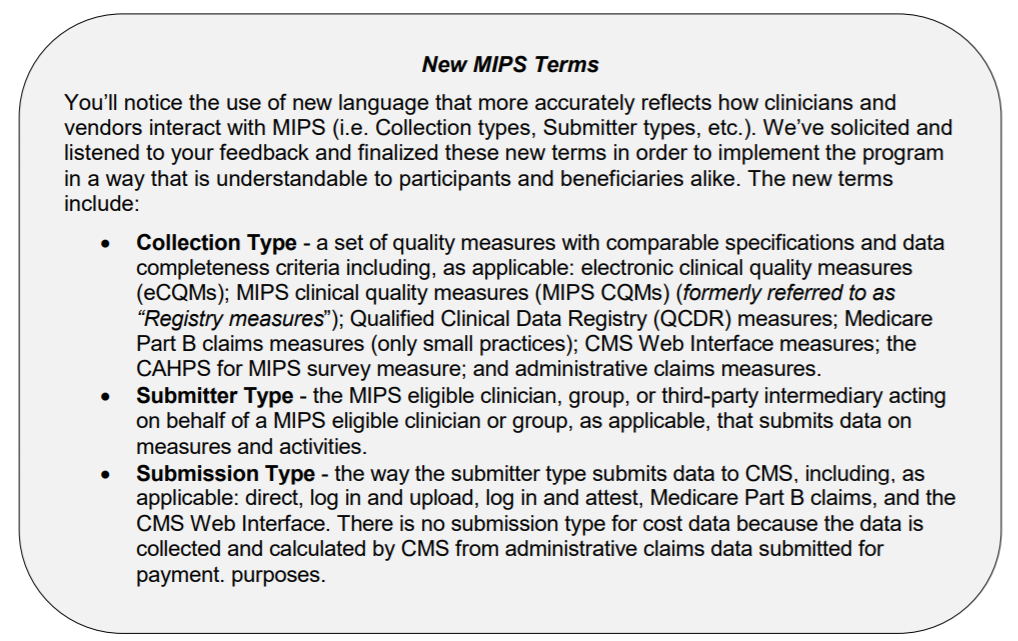 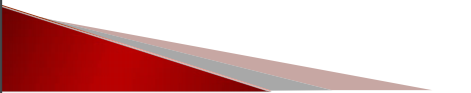 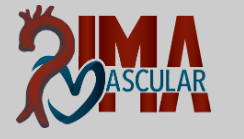 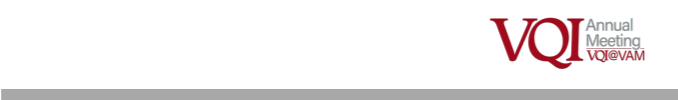 Challenges
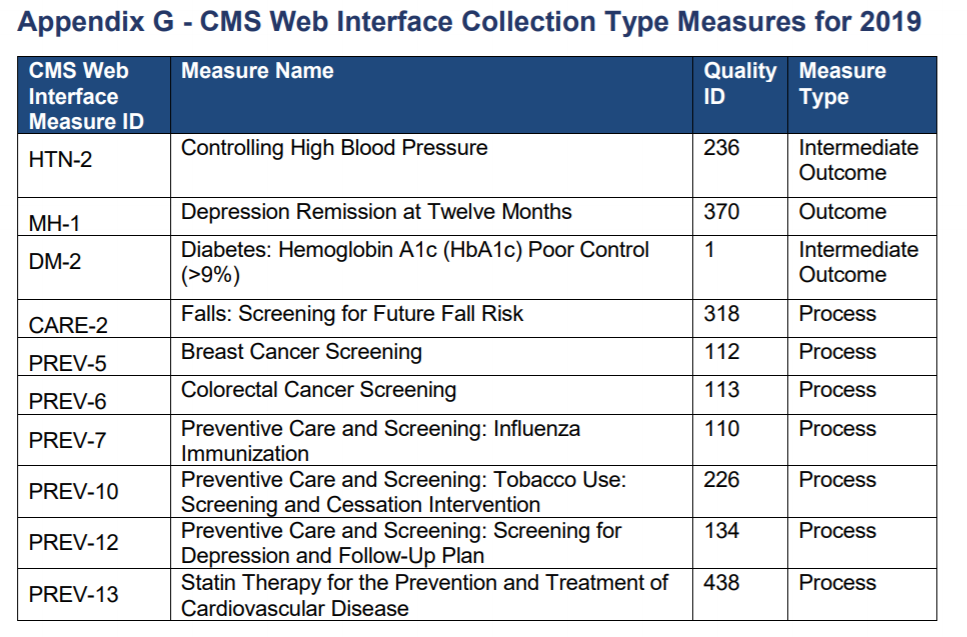 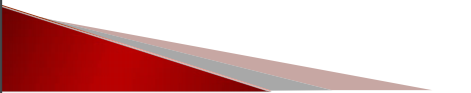 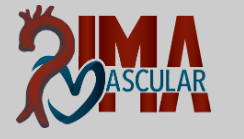 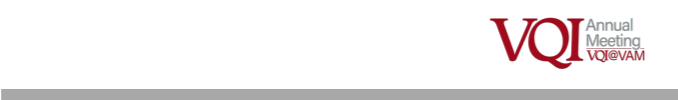 Opportunities
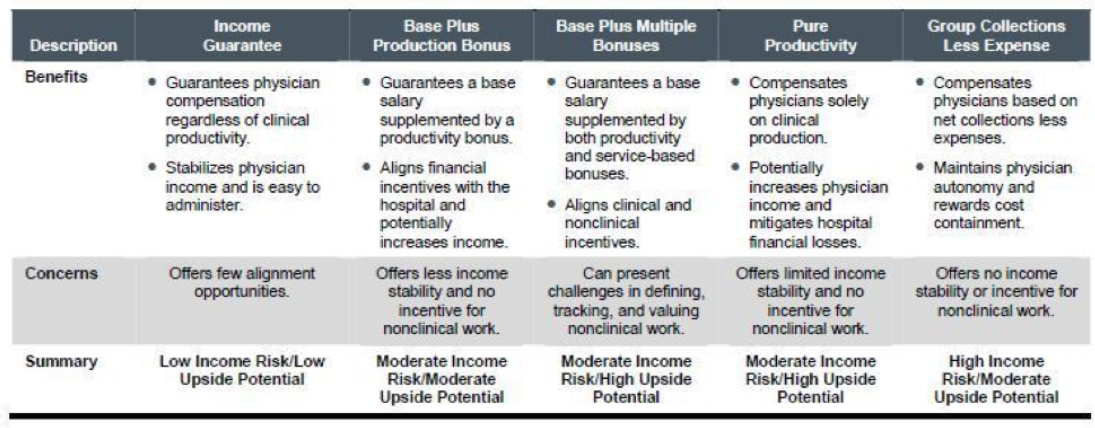 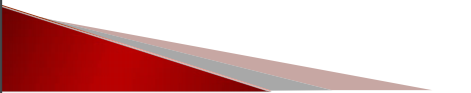 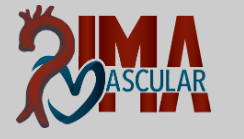 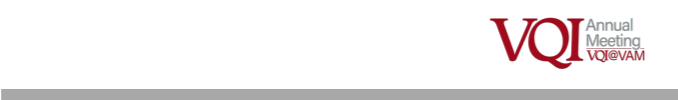 Opportunities
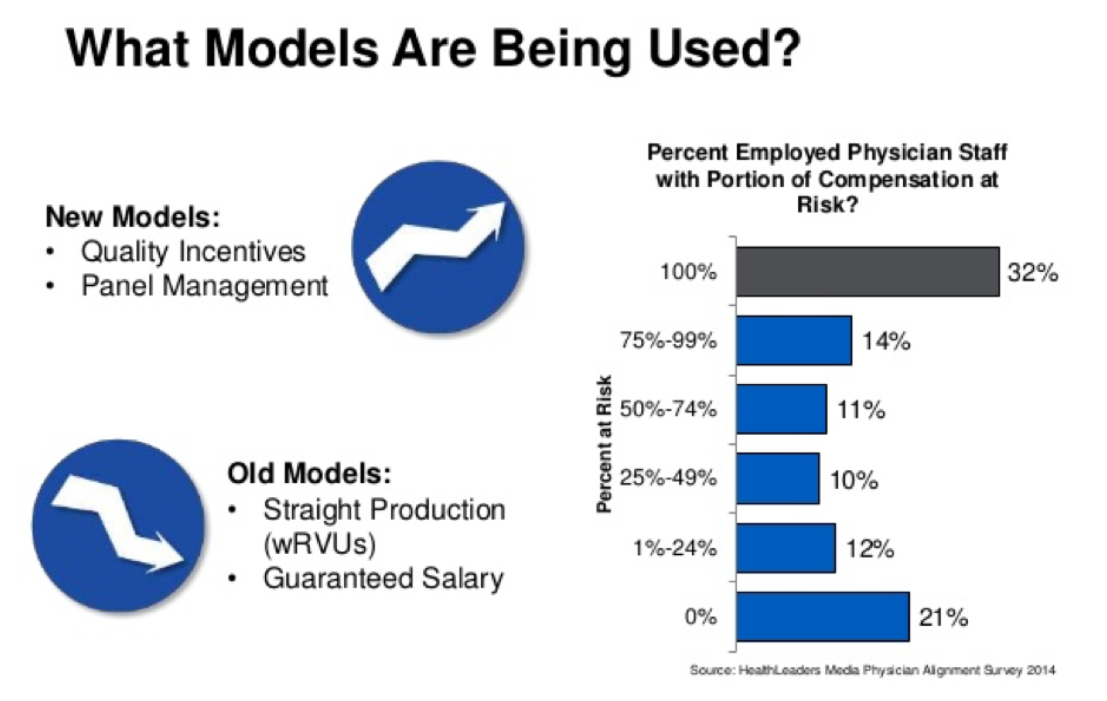 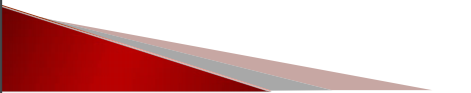 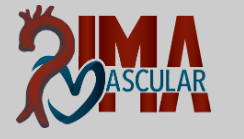 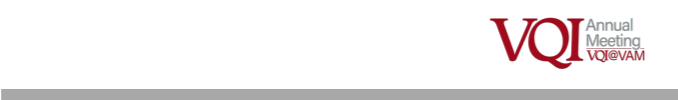 Objective
To evaluate the impact of incorporating Vascular Quality Initiative (VQI) metrics into a vascular surgery compensation package.
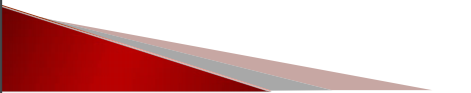 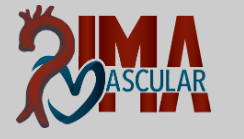 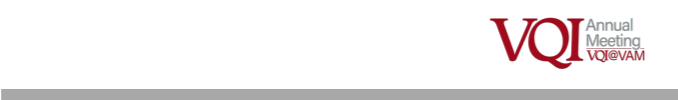 Methods
A retrospective review of VQI data was performed for a single group of vascular surgeons for 2 years beginning January 2017 through December 2018.  Long-term follow-up data acquired in this interval was entered for cases performed from January 2016 through December 2017.  In year 1, there was no financial incentive tied to the VQI metrics.  In year 2, the providers’ end of year quality bonus was dependent upon and equally divided between 7 VQI metrics that the providers themselves chose to include in their employment agreement.
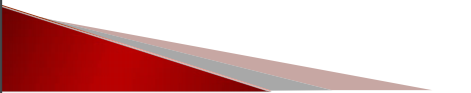 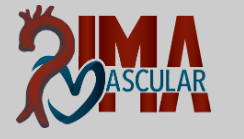 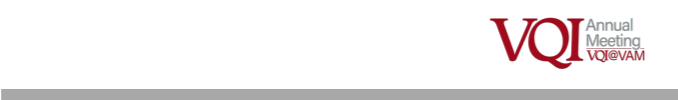 Methods
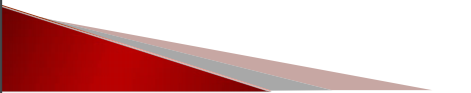 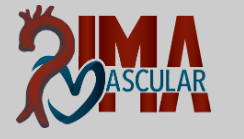 LTFU, long-term follow-up; CEA, carotid endarterectomy; LOS, length of stay; PVI, peripheral vascular intervention.
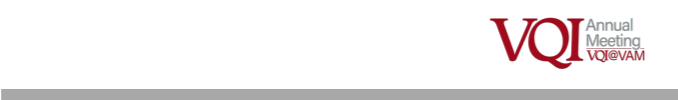 Background
The group is a multi-specialty group consisting of:
90 primary care providers
10 cardiologists
2 general surgeons
1 cardiothoracic surgeon
2 urologists
4 vascular surgeons
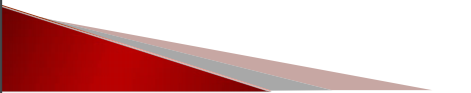 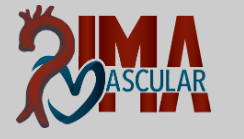 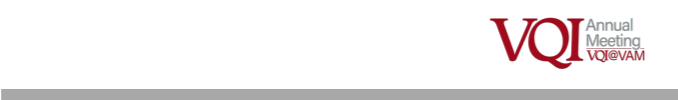 Background
Year 1 of the review, only primary care provider contracts had bonus compensation linked to quality measures through MIPS.  Vascular surgery compensation was purely RVU-based.

Year 2 of the review, vascular surgery was under a new contract which employer required to include quality-based compensation.  The vascular providers were able to define the quality metrics and chose to use VQI data.
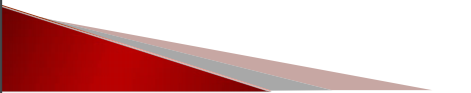 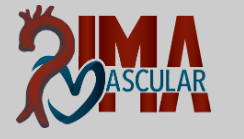 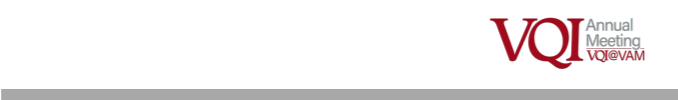 Background
VQI participation
The vascular group has been a VQI participant since 2010
The providers do a significant portion of the data input
Data manager oversees completion and coordinates follow-ups
Modules:
CEA
CAS
PVI
EVAR
Hemodialysis
Open AAA
TEVAR
Infrainguinal
Suprainguinal
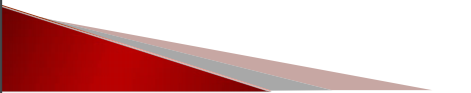 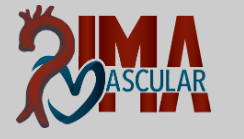 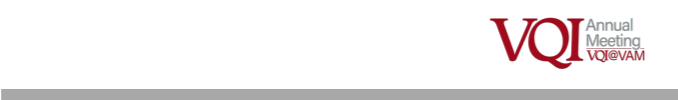 Results
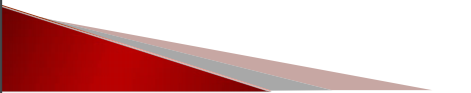 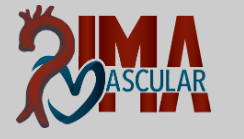 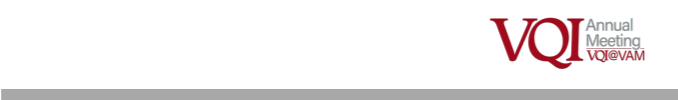 Results
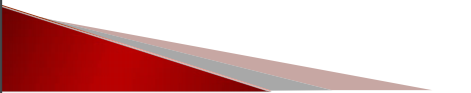 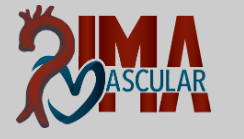 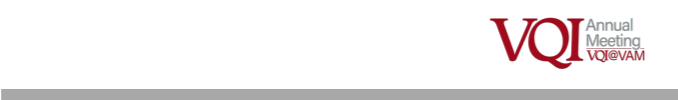 Summary
Year 1 
16/22 (73%) metrics achieved outcomes that met bonus threshold
	15/20 (75%) individual
	0/2 group
Year 2
13/17 (76%) metrics achieved outcomes that met bonus threshold
	11/15 (73%) individual
	2/2 (100%) group
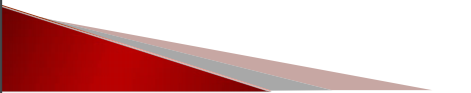 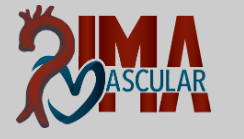 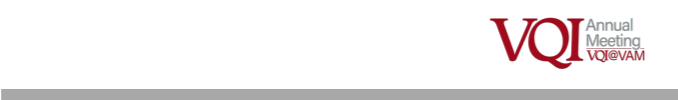 Conclusion
Physician engagement in meeting VQI metrics has remained a challenge since the inception of the registry.  LTFU and EVAR sack size are recent national examples with values of 74% and 56%, respectively.  Our data suggest that provider engagement in meeting VQI metrics may be influenced by financial incentives.
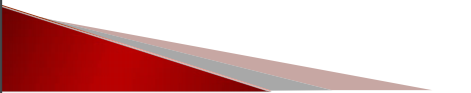 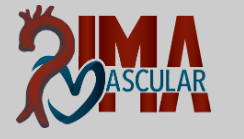 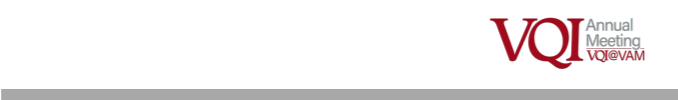 Discussion
Alternative Scenarios 
Hospital is the PSO/VQI contracting entity-independent providers
	Can engage vascular providers through service line agreements 	and include VQI metrics as part of the shared savings incentives
Hospital is the PSO/VQI contracting entity-employed providers
	VQI metrics can be included in physician employment 	agreements as bonus benchmarks or as part of shared savings 	programs for value-based insurance contracts
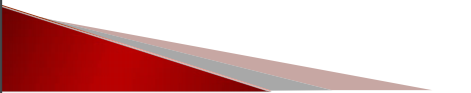 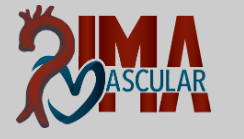 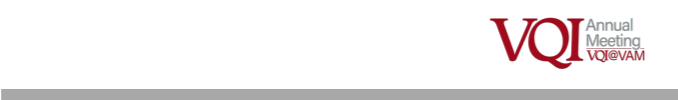 Discussion
Alternative Scenarios 
Physician group is the contracted PSO/VQI entity and work at multiple independent hospitals 
Limits the use of the data to within the physicians’ practice group e.g. designated benchmarks for shared savings insurance contracts
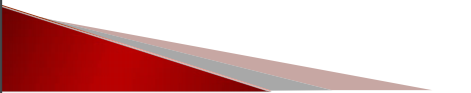 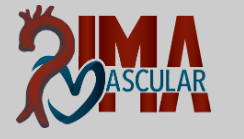 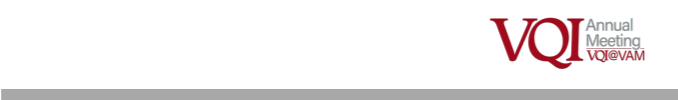 Thank you

scott.berman@pimaheart.com
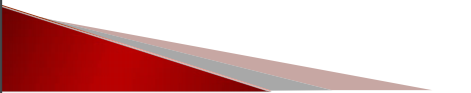 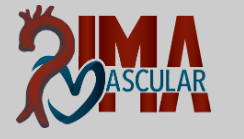